مبادئ الإتصال الإستراتيجي
تطور الإتصال الإستراتيجي
التفاهم الإنساني هو جوهر العلاقات العامة
دوافع الإهتمام بدراسة العلاقات العامة
١- ظهور الأنظمة الديمقراطية.

٢- الثورة الصناعية وزيادة الإنتاج.
٣-تطور الإتصال الجماهيري
٤- الإنفجار السكاني
Ivy Ledbetter lee
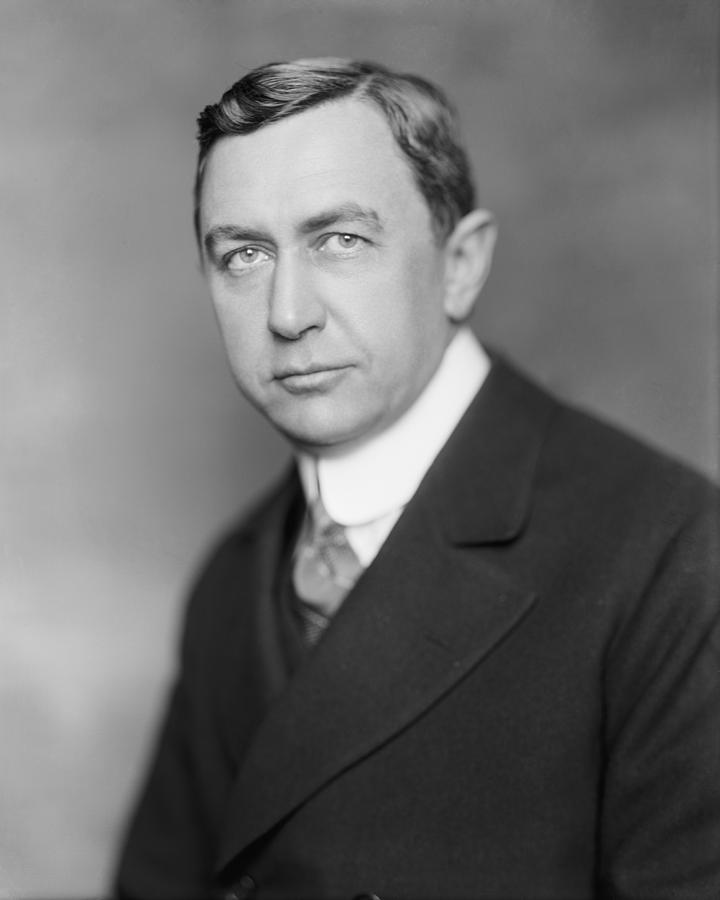 * أبو العلاقات العامة الحديثة
ساهم في تصحيح سياسات رجال
الأعمال في تواصلهم مع الجمهور
من أقواله
“ أحاول دائماً  أن أترجم الدولارات والسنتات والأسهم والسندات إلى مصطلحات إنسانية”    
ايفي لي
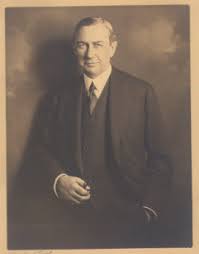 Edward Bernays
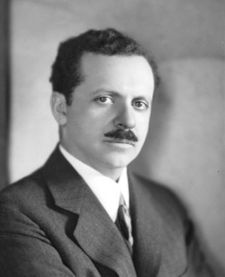 استطاع أن يضع الأسس العلمية لفن 
العلاقات العامة مستفيدا من علمي 
النفس والإجتماع.
التقنين العلمي
* بدء مع إنشاء معهد العلاقات العامة بجامعة بوسطن عام ١٩٤٧
* بدء تشكيل جمعيات العلاقات العامة وظهر معها  دستور المهنة عام ١٩٦٠ وتم تطويره لاحقاً.
مفهوم العلاقات العامة
الإعلام والدعاية والإعلان
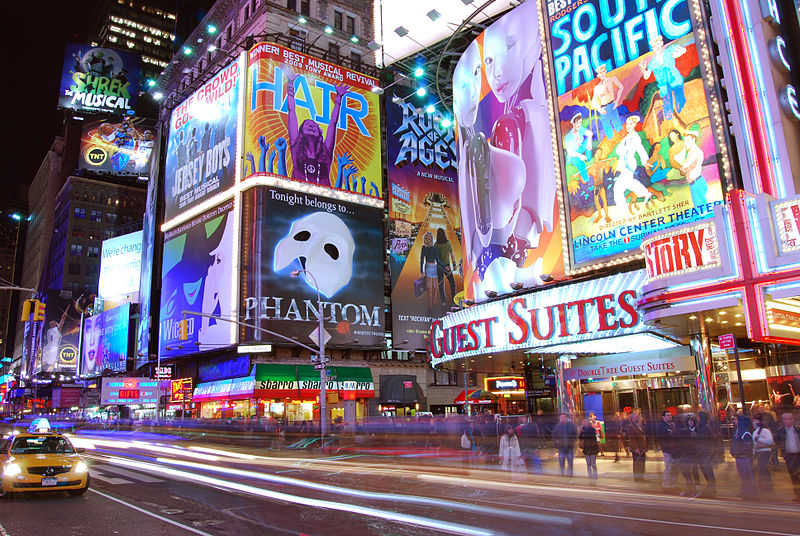 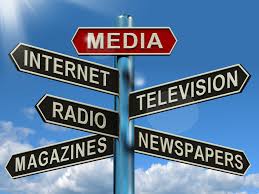